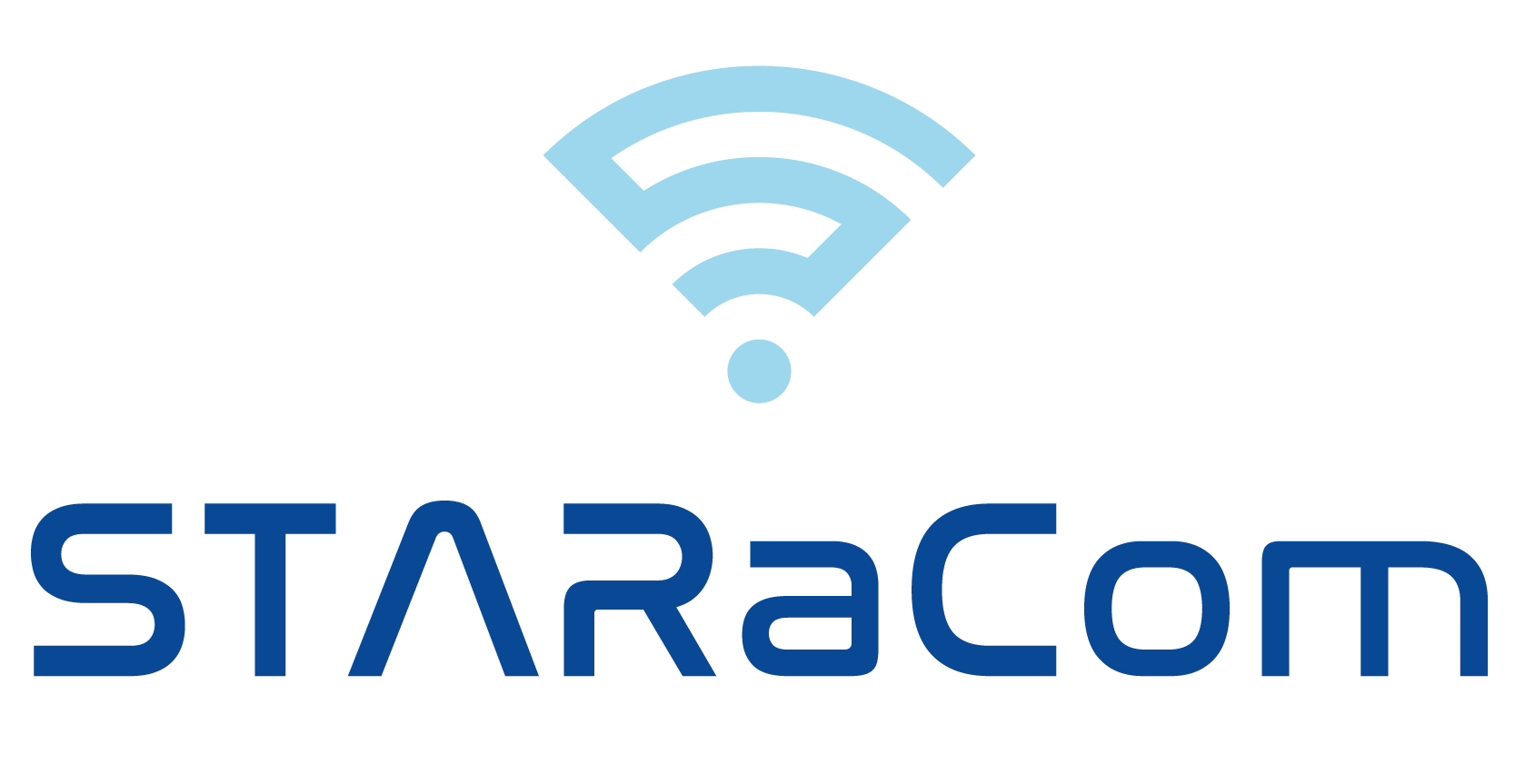 A template for posters presented in the STARaCom poster competition
Author 1, Author 2 and  Author 3
University
Contact email
University Logo
Problem statement:
We need a unified template for all the posters
Printing posters can be complicated
Poster is in portrait, dimensions 30x40 inch (76,2 by 101,6 inch) this template has the right dimensions
Abstract:
Write here an abstract of the poster
Use of bullet point is encouraged
Changing the colors used in the poster is possible
Please use a consistent color scheme
Background of the poster is better in color rather than white
Small text
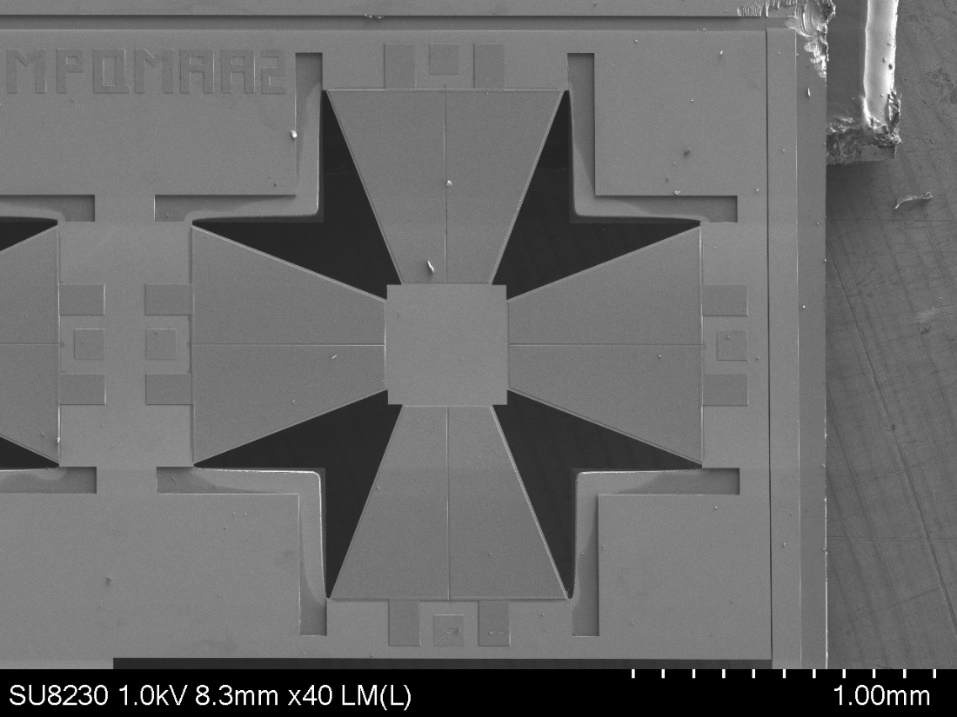 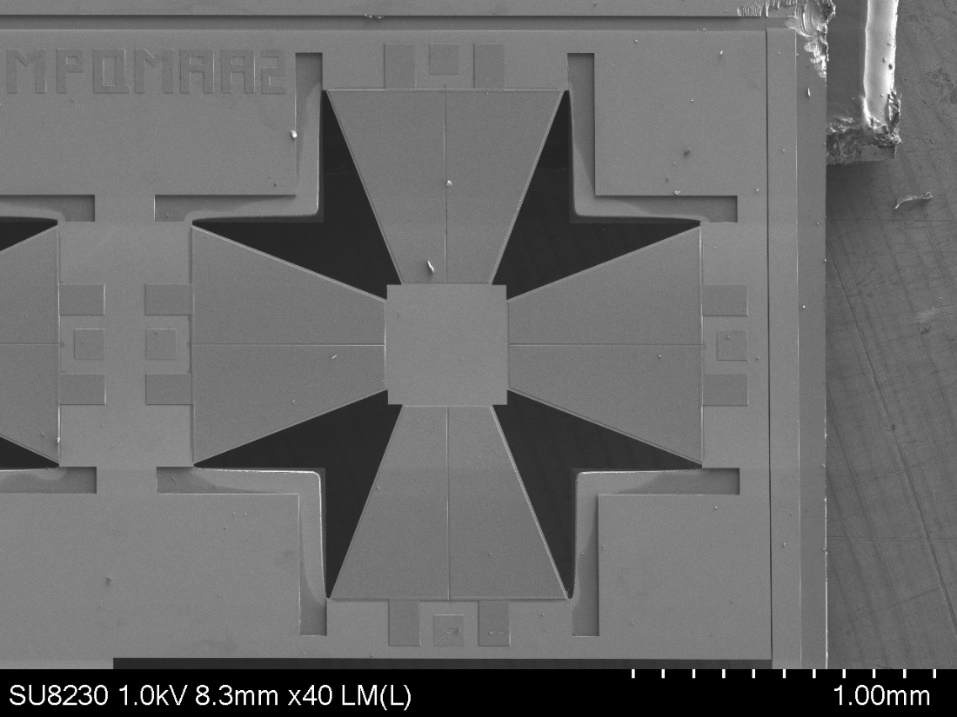 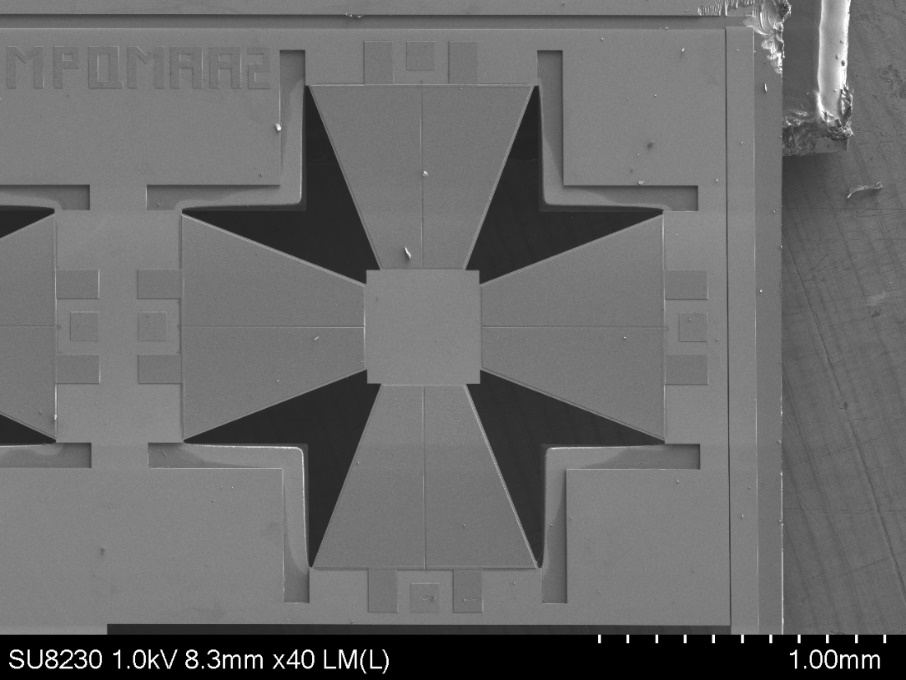 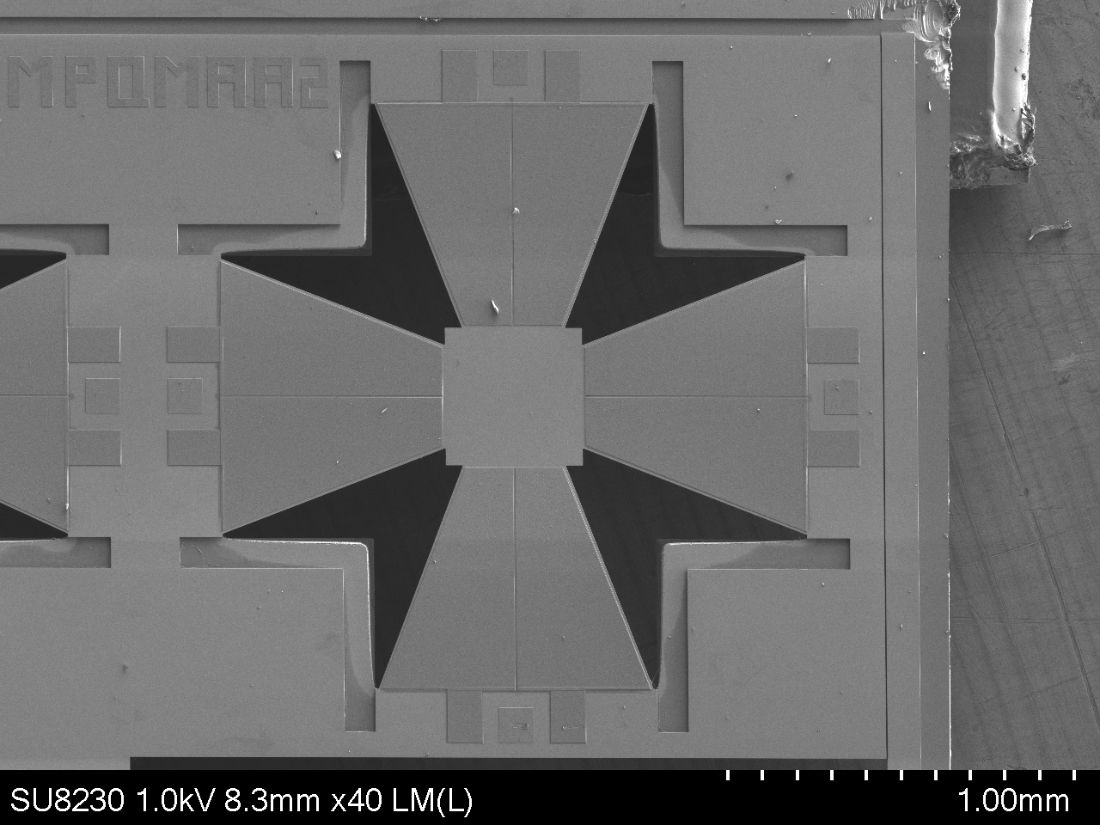 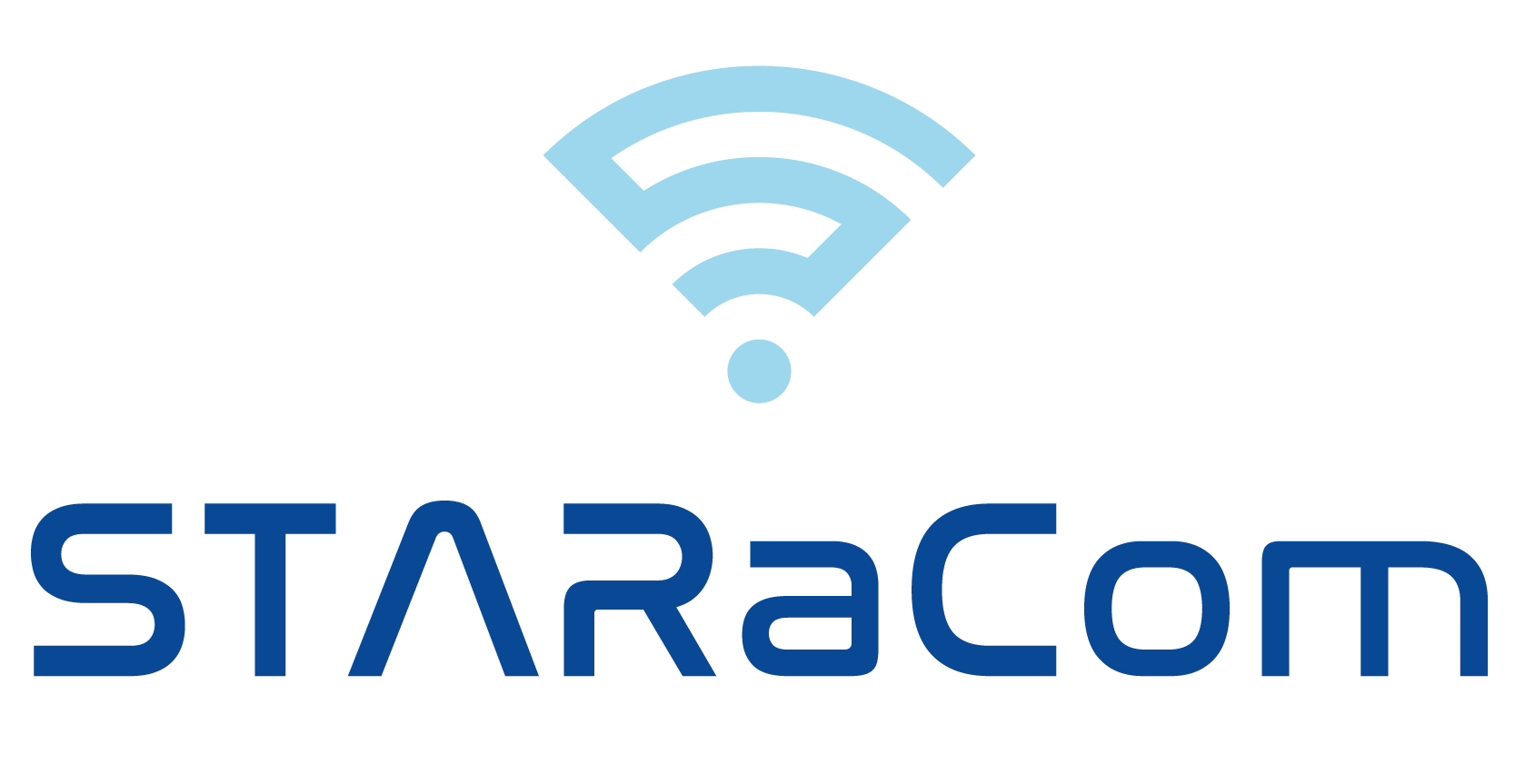 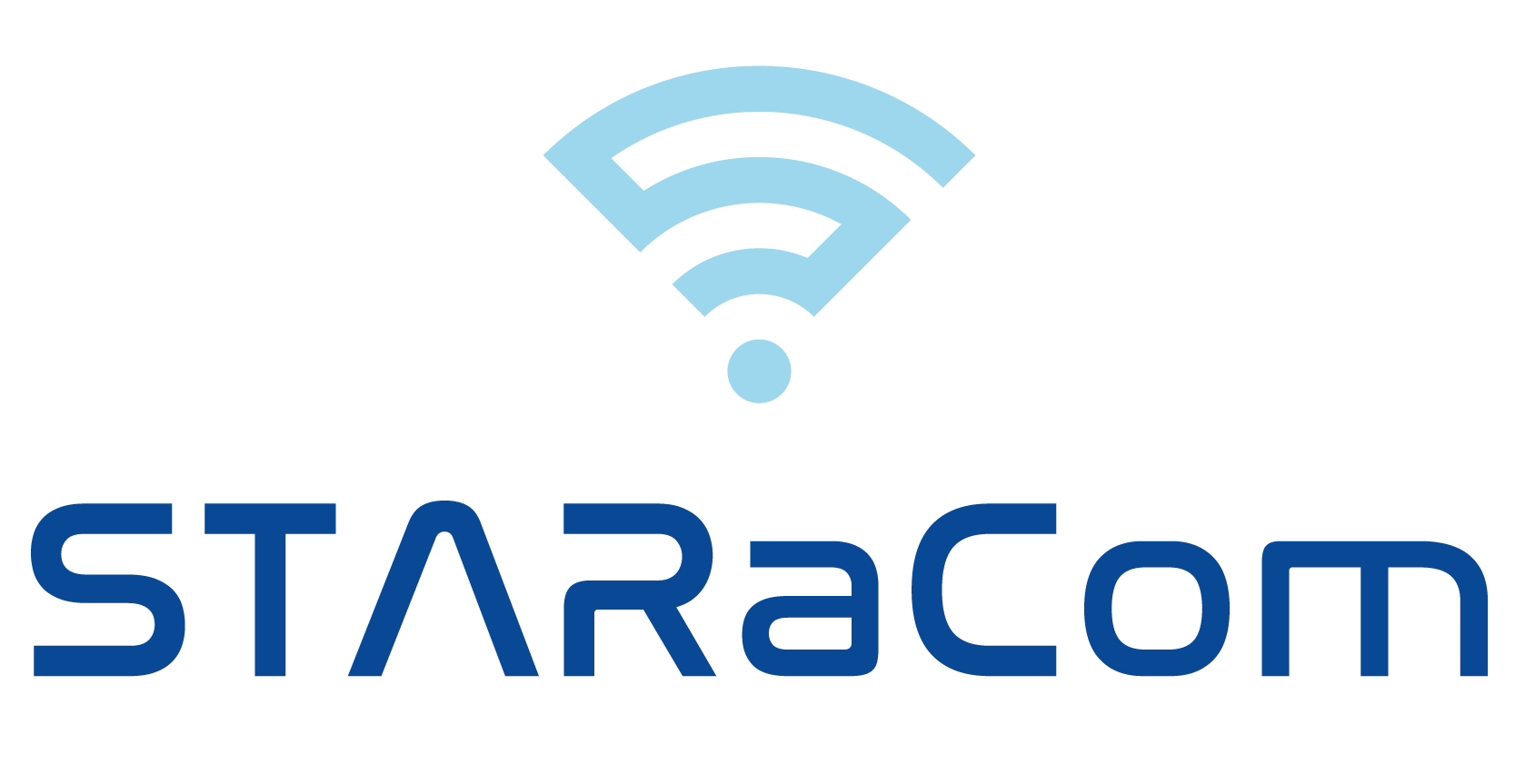 Content :
Feel free to organize this area as you see fit:
2 column of 37 cm of width 
3 columns of 24 cm  of width 
If your title fits one 1 line you will have a bit more space here
Use bullet points
Use figures
Make sure to align all the boxes 
(vertical and horizontal)
Put as few words as possible
Font :
Use Calibri
Title size 115
Names size 36
Small titles size 40
Regular text  size36
Conclusion :
We have unified template for all the posters
Thank you for following it
Please make sure to contact us if you have any questions
Acknowledgement :
If you still have space and if it is needed
STARaCom poster competition